Осторожно, мошенники: популярные 
схемы кибермошенничества 
и как с этим бороться
Копрусова Марина, 
начальник отдела повышения осведомленности,
Блок информационной безопасности
Декабрь 2024
Немного статистики
9,2 млрд руб
17,8 млрд руб
54,4 %
объем мошеннических операций по счетам граждан
объем мошеннических операций по счетам граждан
хищений с карт граждан
за 3 квартал 2024 года
за 1 - 3 кварталы 2024 года
за 1 - 3 квартал 2024 года
Фишинг
Почта
Учётка google
Реквизиты карты
Аккаунт в Standoff
Вредоносное ПО
В связи со сменой политики безопасности срочно смените пароль от учетной записи google.com
На вас заведено уголовное дело в связи с неуплатой налогов.
Оплатите штраф по ссылке
Добрый день! 
На вашем аккаунте обнаружена подозрительная активность…
Вам выставлен счет на оплату. Квитанция – во вложении.
Фишинг
Звонки
Подтверждение операции
Защита денежных средств
Уголовное дело
Социальные выплаты
Здравствуйте, Мария Ивановна! 
Это из службы безопасности Банка. С вашего счета произошло списание крупной суммы. Это были вы?
Вас беспокоит лейтенант Смирнов. У нас заведено уголовное дело по подделке документов. Это очень важно! Можем задать вам несколько вопросов?
Здравствуйте, Юлия! В связи с выходом нового указа президента вам назначена выплата на ребенка. Сообщите, пожалуйста, реквизиты карты, куда можно перечислить деньги.
Иван Сергеевич?
Здравствуйте! У вас истекает срок договора на оказание услуг связи. Во избежание блокировки необходимо срочно подтвердить операцию. Сейчас вам придет СМС…
Фишинг
Мессенджеры
Вы получили сообщение от близкого/друга
Фин. помощь
Premium в подарок
Голосование
Привет! Мне надо деньги на Озон Банк перевести, а у меня переводы не работают. Буквально на пару часиков….
У меня есть несколько бесплатных подписок на Telegram Premium, делюсь с тобой!
Приглашаем принять участие в онлайн-голосовании, вот ссылка.
Вы получили сообщение от топ-менеджера
От вас получают сообщения ваши близкие/друзья
Fake Boss:
Взлом аккаунта:
Света , это Ирина Ивановна, директор. Не удивляйся, сейчас с тобой свяжется майор Егоров из ФСБ. Ситуация критическая.
Привет! Тебе действительно нужны деньги или тебя взломали?
Посей привычку…
Что делать, если….
Звонки
Мессенджеры
Письма
В диалог не вступать, пароли/коды из СМС не сообщать.
Связаться с сервисом/службой/организацией по официальном номеру
Регулярная смена пароля + двухфакторная аутентификация
В переписку не вступать, пароли/коды из СМС не сообщать.
Связаться с собеседником (если близкий/родственник) альтернативным способом, подтвердить запрос.
Связаться с техподдержкой
Корректные настройки приватности + двухфакторная аутентификация
По ссылкам не переходить, файлы не открывать, формы не заполнять
Если на корпоративную почту – обращение в SOC
Если на личную почту – удаление
Регулярная смена пароля + двухфакторная аутентификация
Посей привычку…
Безопасные смартфоны
Физическая безопасность
Техническая безопасность
Во избежание физических повреждений устройств используйте защитные чехлы и стекла.
Не оставляйте смартфоны/планшеты без присмотра в общественных местах: в кафе, ресторанах, переговорных и т. п.
Храните смартфоны/планшеты в сумках, избегайте хранения в задних карманах одежды, в легкодоступных карманах рюкзаков и сумок.
Дистанционная блокировка смартфона 
Сложный PIN-код или биометрия 
Резервное копирование данных 
Фото и видео - в облачном хранилище
Актуальное антивирусное ПО
Только доверенный/защищенный Wi-Fi.
Отключение Wi-Fi и Bluetooth, если не используются
Конфиденциальные данные в открытом виде не хранить и не пересылать.
Иметь под рукой IMEI и серийный номер устройства - команда *#06#.
TG-канал
Киберез в «Ростелекоме»
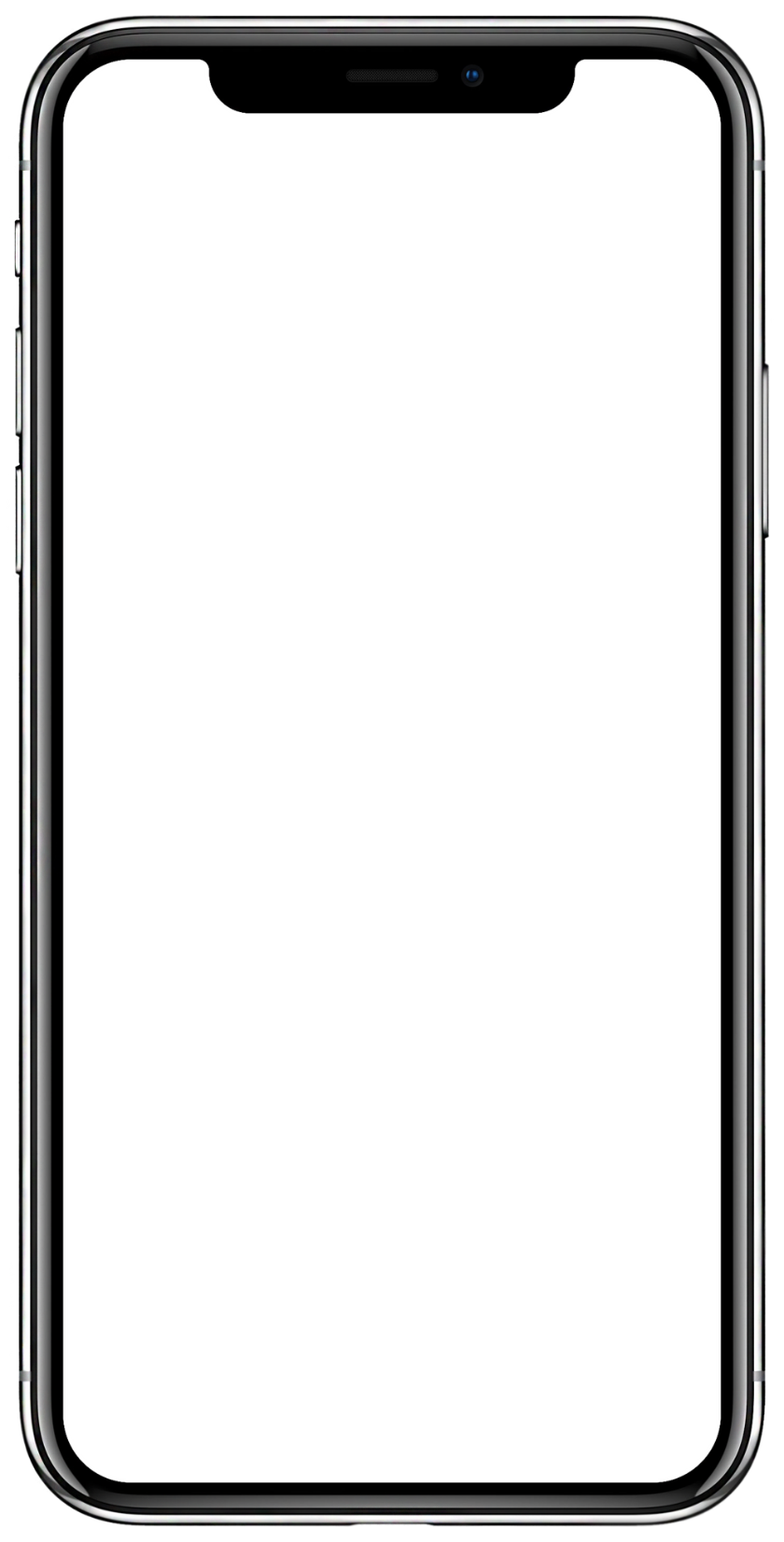 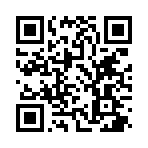 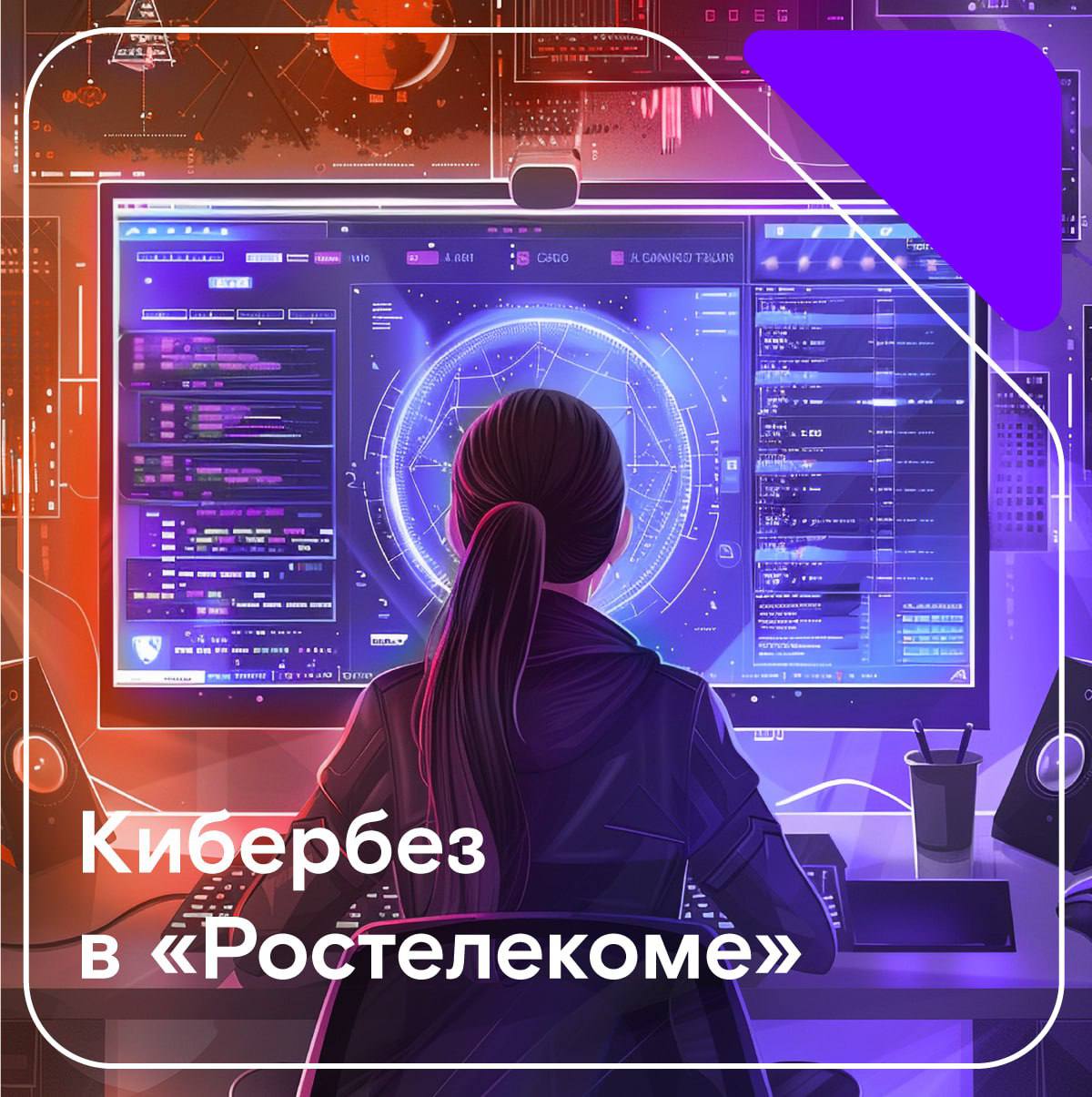 С уважением 
к вашему делу
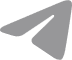